Отзывы  (родителей)
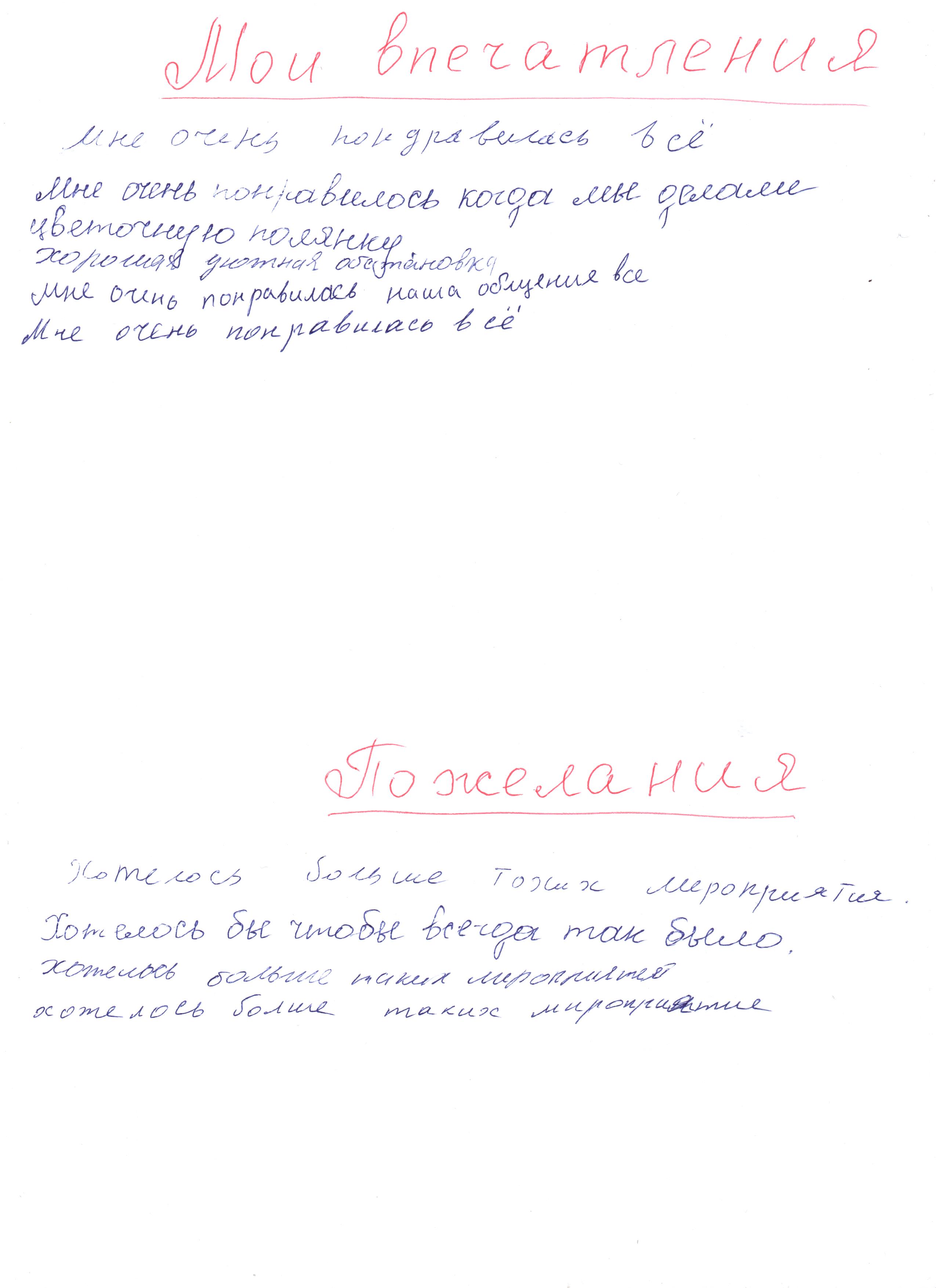 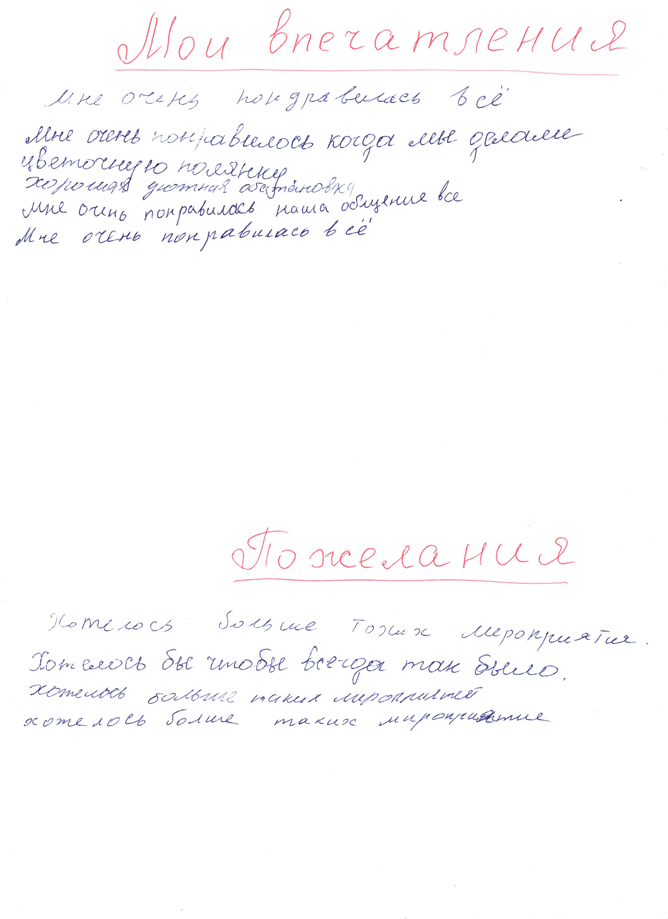